サブゼミー統計ー4月26日
担当：なる
母集団って何だっけ。
同じ現象のデータはみな同じ壺からでてくるイメージ
母集団
有限母集団：ex.選挙における全データ
　　　　　　  ⇒有権者の人数と一致し、有限の数。
無限母集団：ex.蝶の体長
　　　　　　  ⇒超越的存在！！無限数。

今回は一般性を考え、無限集団だけを考えます。
何らかの推論
いくつかのデータ
母集団全体
(無限)母集団
「部分から全体への推論」
ランダム・サンプリングと母平均
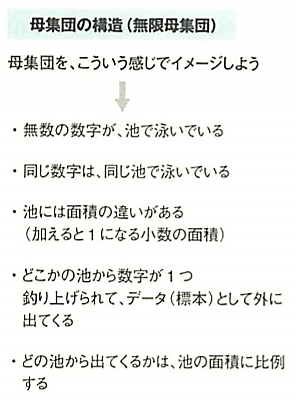 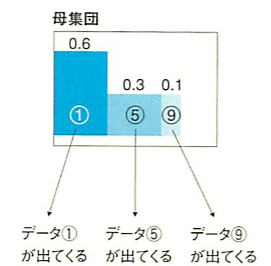 「池」の面積は、合計すると１になるように設定！（0.6＋0.3＋0.1）
池の広さの違い：母集団という壺から各データの出てきやすさの違い
観測されるデータは①か⑤か⑨のいずれかで、観測の相対度数は池の広さ（面積0.6、0.3、0.1）そのもの

数字①は数字⑨の６倍出やすく(0.6/0.1)、
数字⑤は数字⑨の３倍出やすい(0.3/0.1)
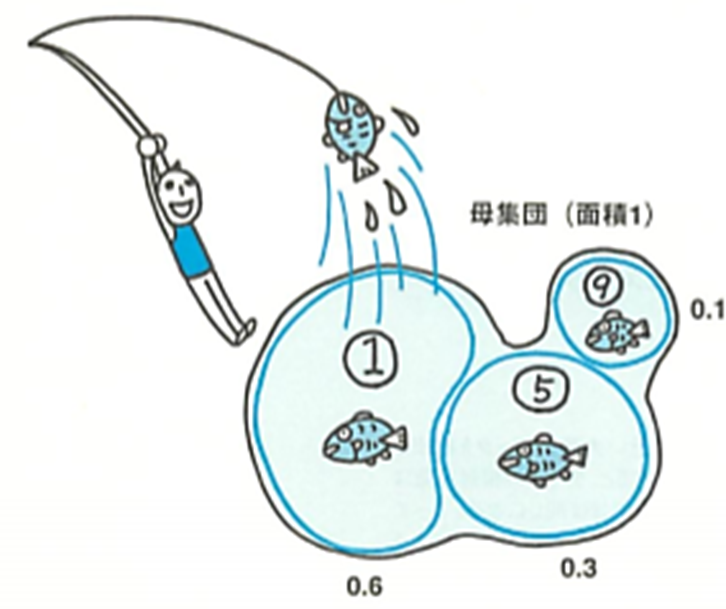 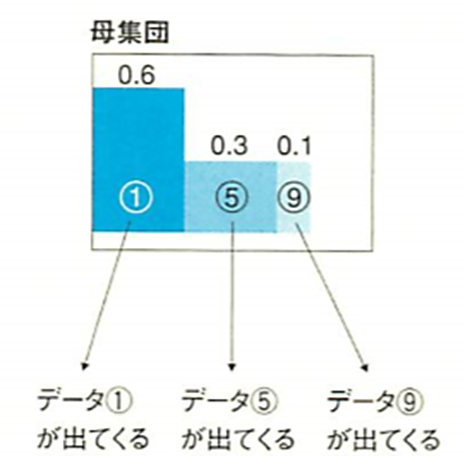 観測の相対度数が0.6と0.3と0.1ということは…？
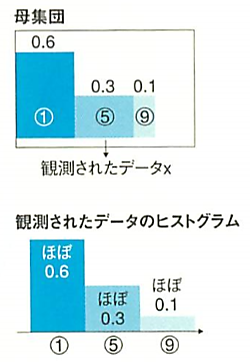 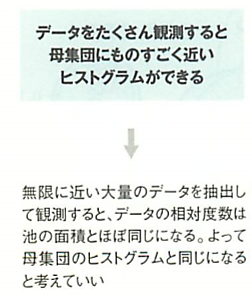 相対度数：ヒストグラムにおいて、度数全体に対する個々の階級の占める割合のこと。
つまり、現実に観測されるデータの相対度数に壺の中の池の広さがそのまま反映される！

このような仮定を
　「ランダム・サンプリング(無作為抽出)の仮定」
という。
この仮定を利用して
　「母集団の平均値」
というものを定義することができるようになる。
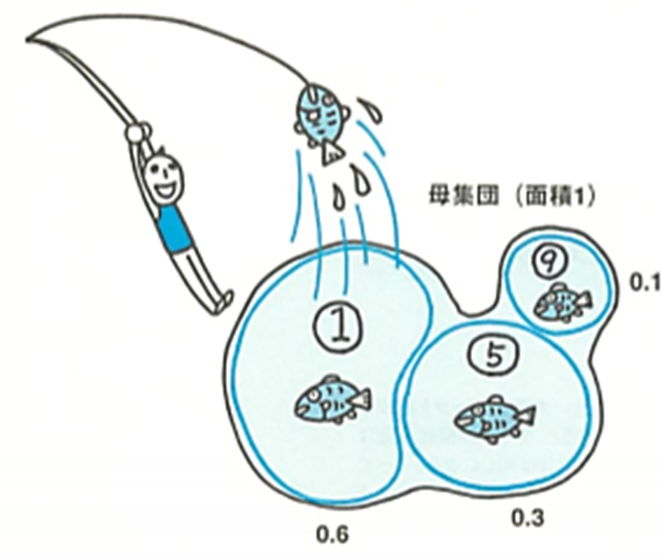 ここで…
「ヒストグラムからの平均値の計算」
　平均値＝階級値×相対度数の合計
ということは、この母集団の平均値は、
　平均値＝1×0.6＋5×0.3＋9×0.1＝3
と計算される。
この計算は、
(母集団に存在する数値)×(それが泳ぐ池の広さ)の合計
と同じ！
このような母集団の平均値のことを
「母平均(μ)」と呼ぶ。
母集団のデータの　　　　　散らばり具合を表す統計量　　　　　ー母分散と母標準偏差
母集団＝μ　　母集団に詰まっているデータがおおよそμ周辺

散らばり具合をとらえる必要あり！

標準偏差（S.D.）

母集団に「どんなふうにデータが詰まっているのか」
　　　が、より詳しくわかる！
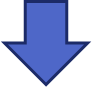 「偏差」と「分散」の復習
偏差＝(データの数値)―(平均値)

分散＝{(偏差の2乗)の合計}÷(データ数)

標準偏差＝√分散
母分散と母標準偏差の計算
母集団のデータたちの標準偏差を「母標準偏差(σ)」と呼ぶことにする

母集団の分散＝母分散(σ²)
偏差(データの数値)ー(母平均μ)
母分散σ²＝{(偏差の２乗)×(池の広さ)｝合計
母標準偏差σ＝√(母分散σ²)
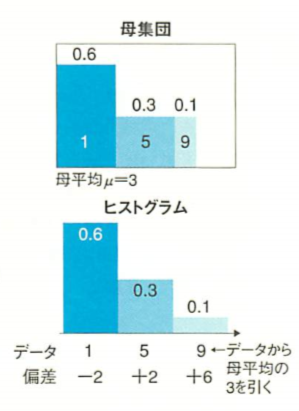 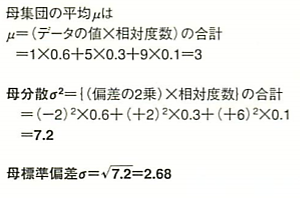 標本平均
観測されるデータの数
　⇒１個よりも数個のほうが精度があがる！

標本平均＝(観測されたデータ)÷(観測データ数)
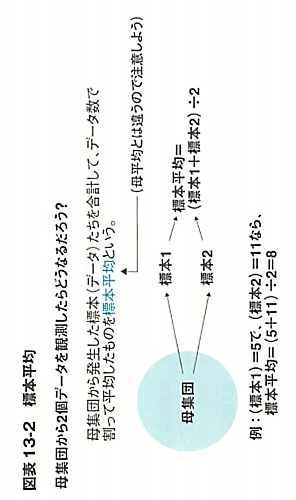 EX.サイコロ投げの標本平均
均等に出現しない！
ヒストグラムを描くと…
サイコロ一回投げる
二回投げる
標本平均ｘ（複数回観測したデータ）のほうが、1回だけ観測したデータｘより母平均μに近くのデータであることはわかった
　　　　　しかし
それでは、標本平均の分布（ヒストグラムの形）が変化していくので、推定に使うには不都合。
　　　　　そこで…
「正規母集団」：母集団が正規分布しているようなもの

標本平均を作っても、その分布は正規分布のまま！
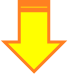 ここで…
カイ二乗分布の登場ー標本分散の求め方とカイ二乗分布
標本分散も、母分散を反映する分布になることにはなるが、それは正規分布ではない！
  　　　　　  なぜ？

それは、式を見てわかる通り、2乗して合計しているため、標本分散は決して負の数にならない！

一方で正規分布というのは、負の値も（すべての数が）でてくる…
カイ二乗分布とは何か
EX.3個のデータを観測！
・x₁：+1
・x₂：+3
・x₃：-2

そのデータを２乗して足し合わせ、数値Ⅴを作ります。
Ｖ=x₁²+x₂²+x₃²
　=(+1)²+(+3)²+(-2)²
　=14
母集団が標準正規分布（平均：０、標準偏差：１の正規分布）であるような標準正規母集団
このVの分布をヒストグラムのすると…
自由度=観測データの数
☆分布Vは０以上の数値に限られている！
☆比較的０に近いところに多くのデータが密集する形！
　↳左から右に向かって急激に落ちていく、ジェットコース
　  ターみたいな！
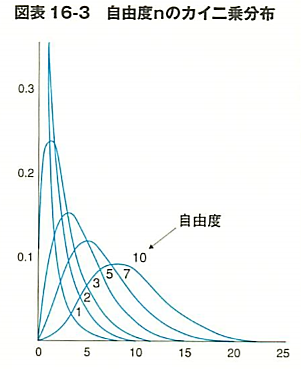 同じように、n個のデータを観測し２乗して加えて統計量をVを作ると、Vの分布は

「自由度nのカイ二乗分布」となる！

これらの分布は、自由度nによって形が変わる。
☆自由度ｎ（観測データ数）が大きくなるにしたがって、山の高さが低くなりながらだんだん右のほうに進んでいく。
例題
標準正規分布の母集団からデータを３回観測する。このとき、「観測された３つの数値の２乗の和は３以上６未満である」と予言した場合、この予言はどのくらいの確率で当たるだろうか？次の図表を利用して求める！
標準正規分布をする母集団から観測されたデータ（標本）x₁、x₂、x₃に対して、V=x₁²+x₂²+x₃²と統計量Vを計算します。このとき、Vは自由度３のカイ二乗分布に従う。
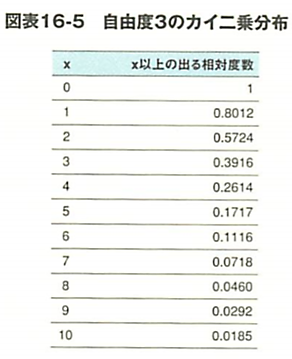 X=３のところを読むと、「0.3916」。これは「V≧３」ということが起きる相対度数を表す。

３以上であるような数値Ⅴの相対度数は0.3916！

同じように、X=６のところを読むと、「0.1116」。これは「Ｖ≧６」を満たすＶの相対度数。

前者から後者を引き、
「６＞Ⅴ≧３」の相対度数となる。
0.3916－0.1116＝0.28
つまり、「Ｖが３以上6未満である」という予言をしたとき、それが当たる確率は28パーセントということ！
一般正規母集団からのカイ二乗分布するⅤの作り方
標本分散はカイ二乗分布する
例題
　正規母集団から観測された標本が、1、5、7、9、　　13だった。
　このとき、統計量Wを計算する。
　また、それはどのような分布の中のデータとなるのか。
t分布の登場
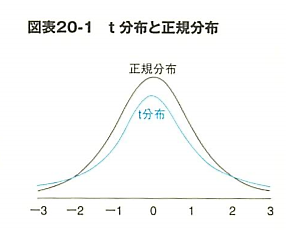 t分布による区間推定
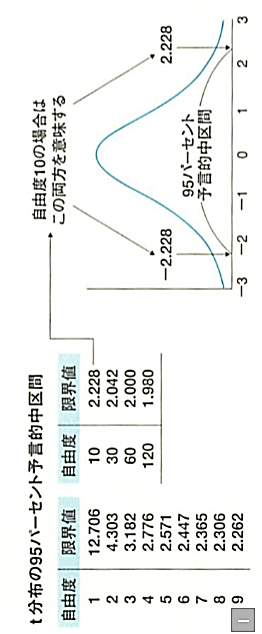 t分布の95パーセント予言的中区間は、たとえば自由度が10の場合、図表より2.228を読む。
　そして95パーセント予言的中区間を、0を軸とした対称区間
-2.228≦T≦+2.228　と求めればよい！

すなわち「自由度10」のt分布に従うデータTを予言するなら、-2.228≦T≦+2.228の範囲を予言すれば、「95パーセント当たる」ということ。
終わり。